The Savvy Caregiver in Indian Country
Savvy Caregiver Program American Indian / Alaska Native Trainer Essentials
This project is supported by the Centers for Disease Control and Prevention (CDC) of the U.S. Department of Health and Human Services (HHS) as part of a financial assistance award totaling $348,711 with 100 percent funded by CDC/HHS. The contents are those of the author(s) and do not necessarily represent the official views of, nor an endorsement, by CDC/HHS, or the U.S. Government.
The Savvy Caregiver Workshop: Objectives
Help caregivers appreciate the scope and impact of their work
Reduce the potential adverse impacts of caregiving
Increase caregiver’s skills and knowledge for caregiving
Help caregivers adopt a more strategic outlook on their work
Help caregivers develop more effective strategies for caregiving and decision making
Improve caregivers’ self-care skills
Improve the quality of life of care recipients
Increase involvement of families and other resources
[Speaker Notes: This is a brief overview of what we hope to accomplish today. We’ve built in a few 2-person breakout sessions throughout to help break up the discussion and tap into the folks in the group who bring their own level of experience and expertise that we can all learn from. Given the size of the group we won’t have time to have everyone reflect from every discussion, but I am hoping that we can have one person from each group provide a summary of the discussion in the chat box. I’ve also set up some poll questions for each of the breakout questions. I’m not sure which feature will be easier or most accessible for folks, but wanted to provide a couple options for responding and ensuring that you have the opportunity to share and reflect and make your voices heard.

I do want to acknowledge that even though I’m a nurse I don’t have a clinical background in Alzheimer’s disease or dementia. The focus today isn’t an in-depth or clinical overview of the disease processes, rather helping point out available resources, tools, and information you might find useful in your work.

I will share a brief background on our organization, a few slides on dementia and Alzheimer’s and an overview of current and future plans for our project activities as well as highlight other tools, resources and funding opportunities you will hopefully find of use in your work.

I’m hopeful we will have time for all three 2-person breakout sessions. If we run short, we may have to cut out the last session, in which case we still have the poll questions set up. We are really interested in getting feedback on your needs for information resources to use in your work and with your community. If we don’t get to the final group, please do be sure to answer the final set of poll questions.

Feel free to stop and ask questions throughout. I’m, not great about managing the chat and powerpoint at the same time, so bear with me! I hope to make this an engaging workshop type experience for folks today.]
How the Savvy Caregiver Workshop Works
[Speaker Notes: IA squared was found almost 20 years ago by Dave Baldridge and Bill Benson, both of whom have been long time advocates working in Indian country. Our focus is improving the quality of life for Indigenous elders and we’ve done work in a number of areas, principally on health-focused areas but our projects have spanned topics such as training for elder fatality reviews in tribal communities to development of intergenerational projects designed to address sudden unexplained infant death.]
Session 1 Objectives
1
2
3
4
Gain appreciation for the caregiving role – an “Unexpected Career”
Introduce selves and purposes of program
Appreciate dementia and its impact on the person
Introduce workshop resources – text, slides, and handouts
Exercise 1
Exercise 1:
Ask the group to name all the roles they play and tasks they preform as they provide care for their person. As group members identify roles and tasks, group leaders should interpret those responses in terms of professional roles. For example, if someone says: “I take care of arranging all the appointments,” the leader might say, “Right, just like a social worker.” Or if someone says, “I’m the one to keep him entertained,” the leader could point out, “Yes,  you’re the household Activity Director.” Or “I make sure she takes her medicine,” the leader could point out, “Just like a nurse.”
In order to keep the exercise going –it should last 5-10 minutes --- leaders can use prompts such as:
“Are there other things you do as a caregiver for your person?”
“What’s the hardest thing for you to do? Why?”
“Do you have to do things to inform or get other family members involved?”
“Do you have a role when s/he goes to see the doctor?”
The Role of Caregiver
Nurse
Guardian
Behavior Manager
Cook
Companion and Comforter
Maid and Laundry Attendant
Safety Officer
Administrator; Chief Financial Officer; Key Decision Maker
Home Repair Specialist
Activity and Tour Director
Family Counselor and Diplomat
Liaison with professionals –doctors, etc.
Social Worker
[Speaker Notes: In the last 5-6 years our staff began working closely with the Alzheimer’s Association and other agencies and entities on the issue of Alzheimer’s and dementia. You can see a number of the activities we have participated in up to this point, starting with systematic outreach and engagement in community discussions to help prepare for development of the Road Map for Indian Country. 

If you aren’t aware, we have a robust suite of materials that we created Healthy Heart, Healthy Brain that have subsequently been adapted by NCUIH, Alzheimer’s Association and other entities that are available on our website including flyers, posters, audio PSAs, video stories from caregivers, and one of the most popular resources, a healthcare provider talking guide on the connection between heart health and brain health.

We are also currently working with two of the four ACL Alzheimer’s Disease Program Initiative or ADPI grantees as their 3rd party evaluator, which provides great on the ground experience to the start-up of work on ADRD in communities.]
Exercise 2
Exercise 2
The exercise relates to the purpose or goal of caregiving. What is (or should be) the worker trying to accomplish with the person? To start the exercise, refocus the group on the roles and tasks list that was developed in the previous exercise, Then tell the group that they are to imagine that money is no object, and thy are going to hire one or more people to take care of their person. Ask the group to brainstorm (2-3 minutes) on the question:  How would you tell job applicants what the overall purpose of their work is to be? The focus here is not on particular tasks, but what you want overall. At the end of the day, I’ll feel you’ve done a good job if…”
Objectives of Caregiving
Person’s safety and comfort
1
4
Fulfillment
2
5
Reduce suffering
Meet daily care needs
3
Contented involvement
Exercise 3
Exercise 3
Caregiver Qualifications
Go to the role and task list and, for the role list, have the group begin to describe the knowledge, skill, and outlook requirements of each role. Use the Caregiver Role Requirements handout for this exercise (see next page). Keep this brief. The object is not to ill in each cell on the grid but to help caregivers see that skills and knowledge are needed for each part of the job. For the exercise, have the participants try to complete just 3-4 cells. For example, ask them:
What kinds of knowledge would a nurse need to do the job?
What kinds of skills would an activity director need?
What kinds of attitude should the nurse have? How about the safety officer?
Exercise 4
Exercise 4
Rewards of Caregiving
Have participants participate in a quick (2-3) brainstorming exercise about the rewards they already enjoy, might, or wish they could get from caregiving. Keep track of the responses and review them with the group. Have them fill out the appropriate section of the Caregiver Role Requirement Worksheet (salary) pointing out that the corresponds with a section of the Caregiver’s Notebook and that it will be part of their assignment this week to work on that section.
Facts about Family Caregivers
Provide 80% of community care
70%+ of caregivers are women
Provide 4-6 hours of care per day
Provide care for 4-5 years
20% provide care for more than 4 years
30% are employed
A growing percentage also care for children
Typically, only one family caregiver
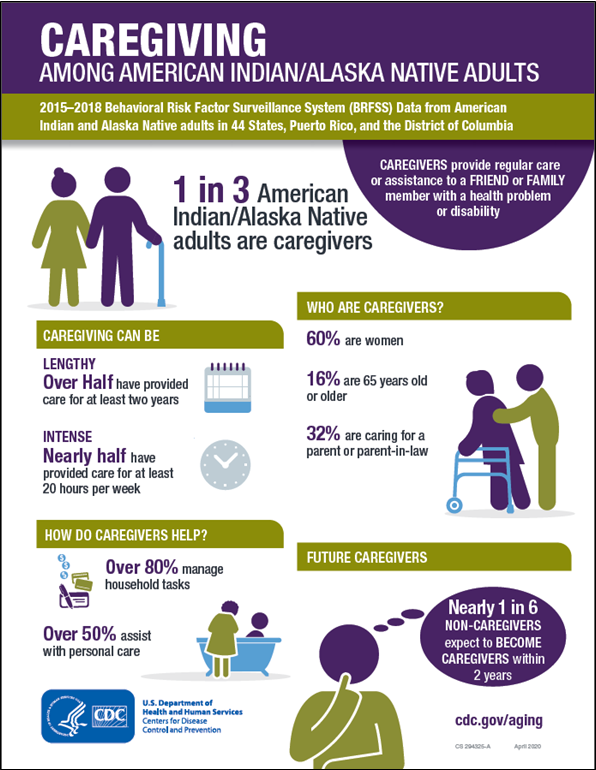 Compared to Other Caregivers Dementia Caregivers are:
Twice as likely to have physical or psychological problems
More than twice as likely to use medications for mood or nerves
As much higher risk of social isolation and economic distress
Only half as likely to use health care
What are you dealing with?
Check Those You Think Apply and Identify the Top 2-3 Problems
Personality Disorder
Continuation of Personality Traits
Depression
Effects of Disease
Call for Attention
Selfish Behavior
Normal Aging
Substance Problem
Behavior Problem
Other (specify)
Understanding Progressive Dementing Disorders like Alzheimer’s Disease
Dementia is not part of normal aging

Appreciate the scope and impact of these diseases and their prevalence in the elderly

Separate myths from facts
What is Dementia?
Dementia is a condition of global deterioration of memory and cognition that impairs thought and social functioning.
Required for Dementia Diagnosis
Serious Memory Problems
-- At Least One of the Following –
Difficulties with social functioning
Changes in personality
Impairment of abstract thinking
Disturbances of other thinking processes
Impaired judgement
Facts about Dementia
Not a part of normal aging
Produced by several diseases
Alzheimer’s disease is the most common cause
Vascular dementia is the next most common cause
Typically, not reversible
Depression
An extended state of sadness
Usually has other symptoms: apathy, loss of appetite, sleep problems, loss of interest in things
Very frequently seen in persons with dementia – and adds to the problems
Can be successfully treated
Sometimes even confused with dementia
Medications for Dementia
Some medications have shown some benefit
Appear to return the person to where s/he was 6-12 months before
Don’t stop or reverse the disease process
Research continues
Beware of Questionable Treatments (Ginko Biloba, Chellation)
Treat claims on the internet with suspicion
How many people do you think have dementia?
Facts about Dementia
4.5 million Americans Affected
Equal Opportunity Disease – Perhaps

Age Affects Onset
% affected
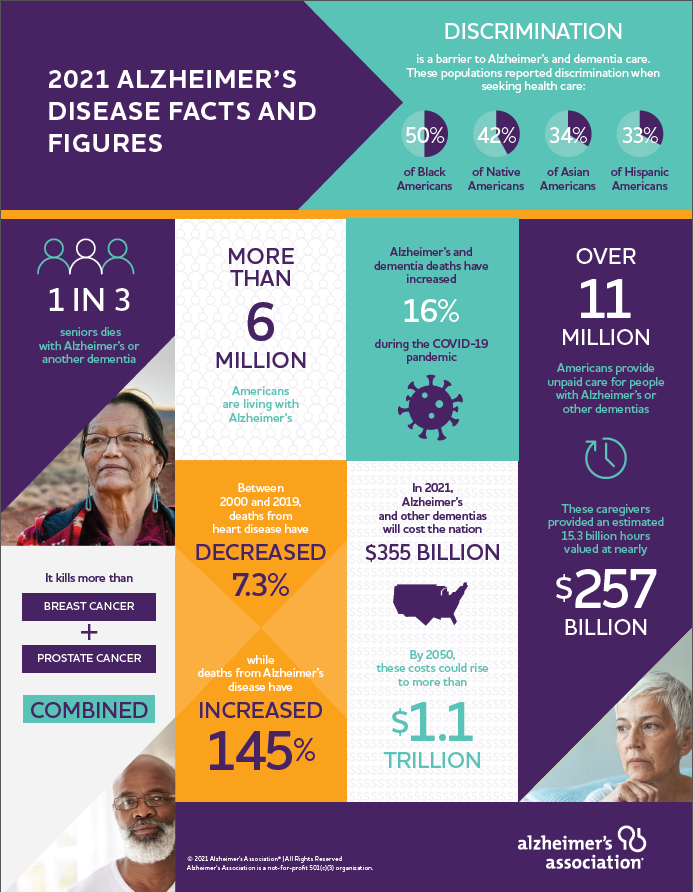 Myths and Fears
1
2
3
4
Contagious
Hereditary
Bizarre
Violent
The Course of Dementing Disease
3
9
12
0
6
Important Elements of Thought
Memory
Problems
Caregiving Issues
Social skills forgotten
Can’t depend on memory to prompt, orient, or stimulate
Don’t expect new learning
Things may feel more familiar, but every day will be new
Early loss of recent memories
Long-term memories and over-learned behaviors remain longer
Gradual loss of detail in long-term
Eventually, virtually all memory fades
Language
Problems
Caregiving Issues
Frustration with word finding difficulty – supply missing words
Language increasingly unreliable for communication
Shorten and simplify sentences
Visual and tactile communication become more effective
Retained verbal skills may mask actual decline in thought
Allow pleasure in available verbal interactions
Word finding difficulty starts early on
Structure of language breaks down
Eventually, language not at all useable
Reason
Problems
Caregiving Issues
Can’t reason with the person
Can’t bargain or negotiate
Person will, increasingly, not think in cause-and-effect terms
Breakdown of connection between thoughts, objects, events, and actions
Behavior becomes more random and self-centered
Judgment
Problems
Caregiving Issues
Assume responsibility for safety – but don’t overprotect
Remember: “It’s not personal”
Increasingly make poor choices
Safety Issues
May lead to hesitancy or impulsivity
Insensitivity to others
Perception
Problems
Caregiving Issues
Knowing how much is enough and too much
Distress related to delusions or hallucinations
Monitor environment, including media
Misperception – can’t interpret sensory input
Potential for overload
Suspiciousness and paranoia
Abstraction
Problems
Caregiving Issues
Providing directions – need to be more and more concrete
Can’t depend on abstraction to affect behavior (no ”if”… “then” thinking)
Loss of conventional concepts (time, distance, relationships)
Person increasingly concrete in thought
Inability to think in hypotheticals – “what ifs”
Attention
Problems
Caregiving Issues
Choice of suitable task
Attention to environment: remove distractions
Increasing need for monitoring and refocusing
Harder to stay on task
Easier to become distracted
Organization
Problems
Caregiving Issues
Right-sizing the task
Providing just the right amount of order – substitution
Providing appropriate direction (support and prompting)
Less and less able to establish and remember that things are happening for a purpose
Less able to order actions
Less able to use plan to monitor actions
Size and complexity of tasks become problems
Consider the Following Sentences
“We’re going to your brother’s for dinner on Thursday.”
Abstraction
“If we can have hamburger tonight, I won’t have to go to the store till the weekend.”
Reason, abstraction, and language
“I’ll leave your lunch in the Tupperware in the fridge; eat at noon.”
Memory and organization
“Take the medicine 3 times a day for the next 10 days.”
Memory, organization, judgement, attention
Make the Savvy Caregiver Shift
Wait till Thursday PM; then inform about dinner at brother’s house.
Concrete
“We’re having hamburger tonight.”
Directive – not reasoned
Leave written note about lunch (plus reminder call)
Reminders by you
Set up medication and remind – or administer them.
No expectation – take control
The Savvy Caregiver Workshop: Session 1 Objectives
1
2
3
4
Introduce selves and purposes of program
Appreciate dementia and its impact on the person
Introduce workshop resources – text, slides, and handouts
Gain appreciation for the caregiving role – an “unexpected Career”
Session 2 Objectives
Develop strategies for self-care

Develop caregiving strategies based on appreciation of disease impact
Four Quadrants of Feelings
Powerful
Negative
Positive
Powerless
Strategies for Changing Quadrants
Put the plan to work successfully
Do something: Use knowledge and skill to form a plan
Let go: Recognize the effects of the disease
Confusion
The World We Understand
Confusion
Emotional Needs Related to Confusion
Calm
Safety
Security
Control
Reassurance
A Simple Model of Behavior
Behavior
Person
Person normally exert control over their actions
They choose, based on some calculation of benefit
Support from Others
Other people  have an effect on behavior
They may prompt a behavior
They may encourage it to continue
They may reward it – or punish it
Surroundings
The place or setting where a behavior takes place can have a powerful effect
The way an activity is prepared, displayed, and monitored affects its success


Structuring Surroundings Helps to:
Channel behavior
Encourage or discourage it
Reduce options – or increase them
A Simple Model of Behavior
Behavior
Progressive Decline of Thinking and Self-Control of Behavior in Dementia
Behavior
Behavior
Behavior
Session 3 Objectives
1
2
3
Develop an appreciation for the benefits to the caregiver and care recipient of Contented Involvement
Appreciate how Fit contributes to Contended Involvement
Understand a Staging system for persons with Progressive Dementing Disorders
Content and Involved
Without distress
At ease
Pleasant
Within one’s limits and abilities
Not a stretch
Familiar
Sensible
Fits with you
Engaged
Zeroed in
Attentive
Focused Using one’s available skills
Busy
Concentrated
Things that take us from the Zone of Contented Involvement
Distractions
Overload
Boredom
Fatigue
Other physical needs (pain, hunger)
Depression
Catastrophic Reaction
Distress
Distress
Withdrawal
Contented Involvement
Under-Stimulation
Threats to Contended Involvement and Possible Consequences of Moving Out of the Zone of Contended Involvement
Cookie Making
Materials Needed
Actions Taken
Set oven
Measure things
Other preparation
Mix together
Stir
Shape cookies
Prepare cookie sheet
Put on cookie sheet
Bake 
Cool
Recipe
Ingredients (flour, baking powder, eggs, butter, chocolate chips, sugar)
Utensils – bowls, spoons, measuring things, cookie sheet, mixer, cooling rack
Old-fashioned oven
Early Stage (Level 5.0: Signs Begin to Show)
Relatively able and Independent
Problems with planning, problem solving, and judgment (Executive Functions)
-
-
Problems with short-term memory
Should be able to manage most concrete tasks
-
-
Problems losing track in complicated tasks
May affect “quality” of performance – may behave impulsively or hesitantly
-
-
Early Middle Stage (Level 4.5: A Time of Increasing Problems)
Seems to perform normally, but errors creep in
Language still works to give information
-
-
Will keep a goal but may need reminders
Problems begin to show with thinking – handling abstract ideas is harder
-
-
More easily distracted; needs help staying on track; readily redirected
Easily frustrated; may be impulsive
-
-
Early-Middle (Level 4.0: Impairments More Noticeable)
Limited attention and easily distracted – reacts to pressure; abstract thought very weak
Simple and familiar tasks with few steps
Knows there’s a goal, but needs reminders
Clear trouble with memory, language, orientation, perception, and attention
Performance quality poor
Needs help organizing tasks
Needs short, concrete directions – visual cues
Late-Middle Stage (Level 3.5: Becoming Dependent in Basic Daily Tasks)
Confused – vague about purpose (may not feel any sense of purpose). Easily rushed or startled
Needs direction, may need help starting and with steps throughout the task
May be able to do 2-3 steps in order on own
Performance quality very poor. Still relates to objects. Easily frustrated
Needs visual and tactile information – language too abstract and must be simplified
Thinking severely impaired in all areas – may not remember caregivers
Late-Middle Stage (Level 3.0: Person Experiences General Confusion)
All thinking powers seriously affected
Very confused. Hard to understand what’s happening or what’s wanted of him/her
No purpose; order with help
Needs help starting and staying with all tasks
Very concrete – visual and tactile cues
Step-by-step help
Very easily distracted, frustrated, upset, confused. Don’t rush or pressure. Reassure
Late Stage (Level 2.0: Functioning with Minimal Abilities)
Powers of thinking virtually gone
Purpose and order are no more – must come entirely from outside
May or may not relate to objects
Needs total care
Goals of care are comfort
Involvement, at this stage, is almost entirely passive
Late Stage (Level 1.0: In Bed and Unresponsive)
Little or no consciousness or awareness
Sleeps much of the time
Total care
Comfort is the goal
Remaining Strengths
Needs direction throughout; follows appropriately and is independent in small parts
-
-
Completely Independent
Acts effectively, but with errors of performance or memory
Needs detailed, step-by-step directions
-
-
Needs help starting – may need prompting
Cooperates with care provided by others
-
-
Session 4 Objectives
Discuss Caregiver’s Estimates of Dementia Stages – these are “Starting Points”
Introduce Anchors of Contented Involvement
--Matching structure, support, and personal preferences to strengths of the person
Important Dimensions of Tasks
Size
Complexity
Space/distance
Time
Skills
The Order of Support Strategies as Dementia Progresses
Late
Early
Writing
Complex verbal directions
Verbal suggestions or reminders
Simple verbal directions
Words linked to demonstrations
Visual cue (pointing) or examples
Visual cue linked to naming
Handing step-by-step
Direct by touch
Abstract
Concrete
Based on Dr. Linda Teri’s ABC Model of Behavior (Antecedents – Behavior – Consequences)
Hall and Buckwalter’s Progressively Lowered Stress Threshold Model of Behavior in Dementia
Ability to handle multiple tasks and various kinds of stresses
High
Potential catastrophic reactions from overstimulation
Med.
Comfort Zone
Low
Potential for catastrophic reactions from under stimulation
Session 5: Objectives
3
1
2
Participants will appreciate that they developed/ strengthened their caregiving skills
They will experience an increased sense of mastery in their caregiving role
They will acquire additional skills – introduction to the options, outcomes, values, Likelihood Decision-Making Model
The OOVL Decision-Making Grid
Figure 1
Values
Options
Likelihood
The OOVL Decision-Making Grid
Figure 2
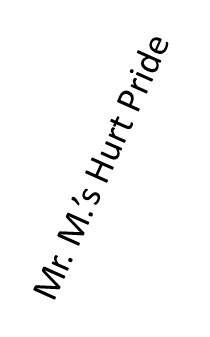 Mrs. M.’s Well-being
Mr. M.’s Safety
++
+++
Values
-
Options
Likelihood
Simplified OOVL Grid for Work-Related Decision
Figure 3
Outcomes
Mrs. M.’s Well-being
Mr. M.’s Hurt Pride
Values
+++
-
Daughter stays with Mr. M.
Options
Likelihood
Mrs. M. quits her job
Outcomes
Laundry gets done
Mr. L’s self-esteem
No Extra Work
Values
++
+++
+++
Options
Likelihood
Session 6: Objectives
Participants will appreciate that they have developed/strengthened their caregiving skills (as with Session 5)
They will consider ways to strengthen their family resources for caregiving
They will review the content of the entire program and appreciate and acknowledge that they have acquired more knowledge and skills – and have altered their attitude about caregiving
Strategies for and Benefits of Family Participation in Caregiving
Effective use of the family as a resource
Improved Outcomes
Understanding what kind of caregiving family situation you are in
Quality of life of the person: good involvement; more caregivers
Knowing what kind of help you can ask for and expect
Caregiver quality of life: more free time
Family satisfaction: 
feeling useful
Being able to provide specific directions for contended involvement (tasks, structure, support)
Family harmony: greater agreement
Five Types of Caregiving Families
Solitary Caregiving
Observed Caregiving
Tag Team Caregiving
Uneasy Caregiving Alliance
Collaborative Caregiving
Major Areas of the Savvy Caregiver Program
1
2
3
4
Improving your caregiver skills and knowledge – and outlook
Developing skills for self-care
Strengthening family resources
Strengthening decision-making skills
Skills for the Savvy Caregiver
Understanding the reality and meaning of losses in dementia; the impact of confusion
Clarifying an appropriate goal for caregiving – contended involvement
Mastering Savvy Caregiver Skills
Using the Stages (levels of performance)
Linking Stages to Structure and Support strategies
Seeing troubling behaviors as part of the confusion
Developing a caregiving routine
Improving communication
The Anchors of Contented Involvement
Caregiver Self-Care
Recognizing and dealing with feelings – Using the quadrant model

Developing a repertoire of self-time activities
Family as a Caregiving Resource
Understanding family caregiving strategies and types
Overcoming barriers to stronger family caregiving
Schedules
Specific plans (tasks and activities with structure and support strategies)
The OOVL Decision- Making Model
Options
Outcomes
Values
Likelihoods



Impacts of Dementia on the Person and its impact on possible outcomes
Contact Us
301.933.6492
admin@iasquared.org
http://iasquared.org